EPA Update on PesticideWorker Safety Issues
February 7, 2013
Richard Pont
Certification and Worker Protection Branch 
Office of Pesticide Programs
Overview
Overview of EPA's Pesticide Worker Safety Program
Update on Proposed Worker Safety Rule Revisions 
Other Key Worker Safety Projects and Activities
New/Emerging Issues
EPA's Worker Safety Program
Strategic Mission

Protect public health and the environment through programs that ensure  agricultural worker safety, pesticide applicator competence to use pesticides safely and effectively, and health care providers capable of recognizing and managing pesticide poisoning.
Priority Objectives

 Agricultural worker protection program with provisions to enhance    pesticide safety training, minimize pesticide exposure, and increase hazard communication
 Applicator certification program with valid competency & safety standards for occupational pesticide users.
 Health care provider networks capable of recognizing and managing pesticide poisoning.
 Effective container / containment program.
 Expanded network of partners (domestic, international, public, private) with the capacity to engage in pesticide safety activities.
Pesticide Worker Safety Program Goals are Achieved Through a Broad Range of Program Activities
Implementation of two related pesticide worker safety regulations
Worker Protection Standard Rule (Part 170)
Pesticide Applicator Certification Rule (Part 171)
Guidance, training, and technical/program support for state regulators
Development of program support materials and resources (training materials, exams, etc.)
Multi-lingual, multi-media outreach to EJ populations
Partnerships with a broad range of government and non government entities
Worker Safety Rule Revisions
What is taking so long to get to proposal?
Worker Safety Rule Revisions
Worker Protection Standard (WPS) rule revisions expected to be proposed late 2013

Pesticide Applicator Certification (C&T) rule revisions expected to be proposed late 2014
Worker Safety Rule Revisions WPS Proposals Under Consideration
Improve effectiveness of worker and handler training
Reduce retraining interval
Expand training content
Reduce/Eliminate grace period
Improve trainer competency
Establish training recordkeeping

Improve Restricted Entry Interval (REI) protections
Provide notifications to workers when directing early entry to a treated area (during REI)
Limit duration of early entry during agricultural emergency
Mandate posting of warning signs for pesticide applications with certain REI lengths.
Improve content of warning signs for posting at treated areas during REI
Worker Safety Rule Revisions WPS Proposals Under Consideration
Improve protections for workers during pesticide  applications
Require entry restricted areas for farms/forests similar to those in place for nurseries and greenhouses

Improve hazard communication protections
Expand information on application and hazard to be available
Specify when application information must be recorded and establish retention period
Require commercial applicators to notify agricultural employer of any changes in application, within specified time period

Improve effectiveness of safety information (i.e., poster)
Expand content to match expanded training points
Add requirement for info at decontamination supply locations

Improve protections for crop advisor employees
Require PPE for entry during REI
Provide decontamination supplies
Worker Safety Rule Revisions WPS Proposals Under Consideration
Improve effectiveness of decontamination supplies
Improve eye flush water supply requirements for workers and handlers

Improve effectiveness of emergency information
Specify information to be provided and time allowed to provide it

Improve protections for children
Establish minimum age for worker entry under the REI 
Establish minimum age for handlers

Require more protective handler application restrictions
Require handlers to cease application if persons are located in entry-restricted areas

Improve personal protective equipment (PPE) protections
Clarify requirements for closed systems to permit PPE exception
Require medical evaluation, fit testing, and training for handlers required to wear respirators
Worker Safety Rule Revisions C&T Proposals Under Consideration
Improve Applicator Competency
Establish more stringent minimum certification requirements for private applicators
Establish minimum age for certification
Establish federal standards for recertification programs
Establish certification requirements for specific uses/application methods (e.g., fumigation, aerial, LPCs)

Improve protections for non-certified persons working under the supervision (UTS) of a certified applicator
Establish minimum age requirements for persons applying UTS 
Establish requirements for training, communications, and recordkeeping of UTS applicators
Worker Safety Rule Revisions C&T Proposals Under Consideration
Improve program efficiency and administration
Revise tribal certification plan requirements to better address state/tribal issues and realities
Require RUP dealer recordkeeping
Revise reporting requirements to improve ability to measure program success
Other Key Worker SafetyProjects and Activities
Revision of EPA's "Recognition and Management of Pesticide Poisoning"

Enhancement of the Certification Plan and Reporting Database (CPARD) and expansion for Pesticide Safety Education Program (PSEP) reporting
What is the RMPP?
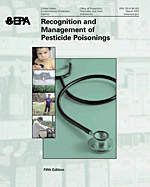 What is CPARD?
"CPARD is AWESOME!"
				
			-  Jack Peterson, Associate Director
			   Arizona Dept. of Agriculture
What is CPARD?
CPARD is a collaborative effort between NASDA and U.S. EPA to maintain a standardized electronic database to house State, Tribal and Federal agency certification plans and enable Web-based reporting of required annual certification data to U.S. EPA.
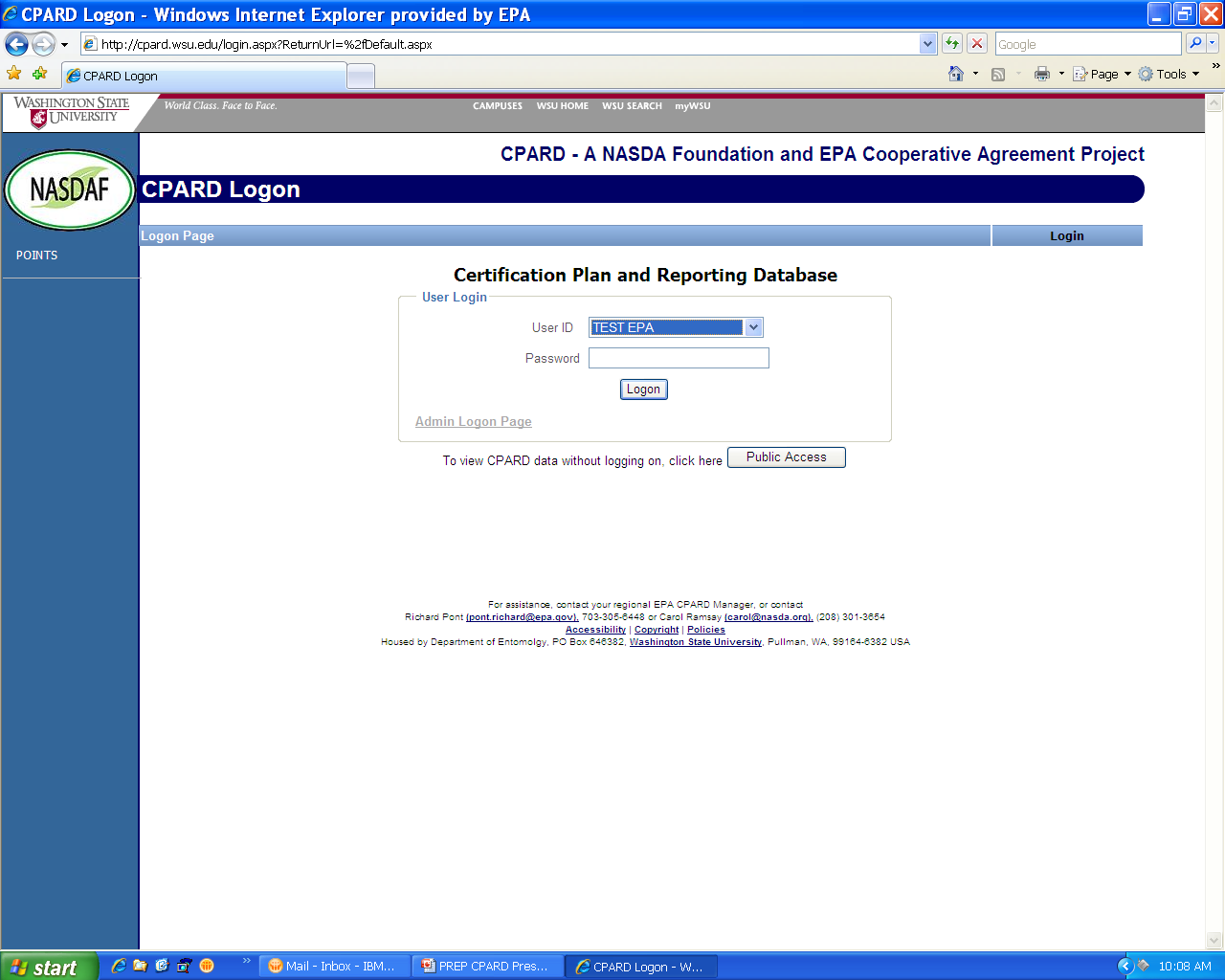 What is CPARD?
The database combines the requirements of 40 CFR Part 171.7 (Submission and approval of state plans for certification of commercial and private applicators of restricted-use pesticides), and the parts of the EPA Form 5700–33H used for annual C&T reporting.
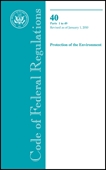 § 171.7 Submission and approval of State plans for certification of commercial and private applicators of restricted use pesticides.
    If any State, at any time, desires to certify applicators of 
restricted use pesticides, the Governor of that State shall submit a State plan for that purpose. The Administrator shall approve the plan submitted by any State, or any modification thereof, if the plan in his judgment‑‑
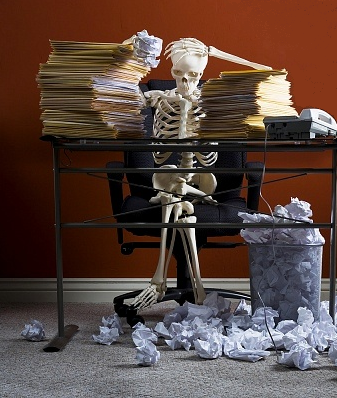 What is CPARD?
CPARD simplifies and standardizes the processes for submitting, reviewing, approving and maintaining certification plans and annual reporting information
Benefits states, tribes, territories and federal agencies, as well as EPA HQs and regional offices
Other Key Worker SafetyProjects and Activities
Supporting development of rodenticide training materials

Supporting soil fumigant training

Continuing effective partnerships to advance program goals
NASDARF, AFOP, NPIC, NIOSH
Emerging Worker Safety Issues
Concerns with handling (mixing) practices involving Water Soluble Packaging  (WSP) that negate the engineering controls of WSP
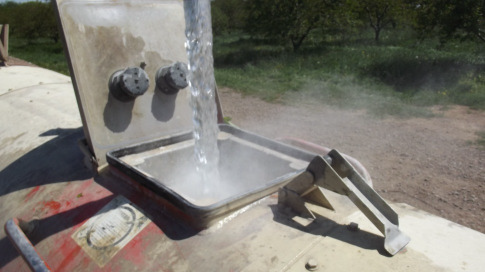 Emerging Worker Safety Issues
EPA working with AHETF to correct practice
Investigation determined this is a localized practice based on cold water that is hard in this region
First generation WSPs did not dissolve well
Baskets common in orchard sprayers to keep solid materials out of spray solution
Current WSP technology does not present a dissolving problem in cold hard water
EPA will be working with AHETF to improve instructions on WSP pesticide labels
Need to work with states and PSEP trainers to improve work practices with WSP
TEACHABLE MOMENT!
Questions?